Blood borne hepatitis
By:  Dr. Mona Badr
Assistant Professor & Consultant Virologist
Viral Hepatitis
Hepatitis feature of many diseases usually as a part of a generalized infection e.g. cytomegalovirus, yellow fever, Epstein-Barr virus.
However, some viruses primarily target the liver to cause viral hepatitis.
Viral Hepatitis presents more or less similar clinical picture  whatever the causative viruses. 
 Laboratory tests can differentiate between different
    viruses.
 We have to determine the causative virus to know how
     to treat and what the prognosis.
Viral Hepatitis
Parenterally Transmitted viral Hepatitis
	HBV
	HDV                    ( Defective virus)
	HCV
	HGV
Enterically transmitted viral Hepatitis
	HAV
	HEV
HBV :classification & structure
Family : hepadnaviridae.

The complete virus particle is 42-nm in diameter .
It consists of an outer envelope containing hepatitis B surface antigen  (HBsAg).
And internal core               ( nucleocapsid) composed of  hepatitis B core antigen (HBcAg).
The viral genome is small partially circular ds-DNA.
There are eight known genotypes  (A – H ). 
Genotype D is the dominant in Saudi patients .
The virus contains the  polymerase enzymes.
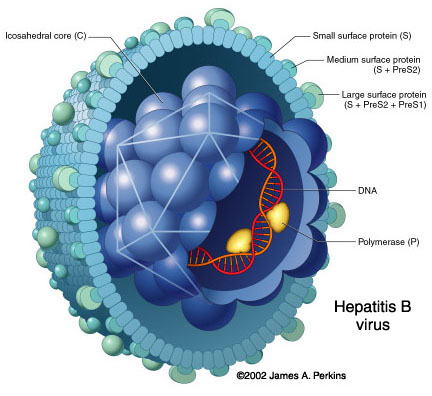 Types of HBV particles
The serum of infected individual contains three types of  hepatitis B particles:
Large number of  small  spherical free HBsAg  particles .
Some of these  HBsAg particles are linked together to take the form of filaments .

In addition to the complete HBV-particles     ( Dane particles ) .
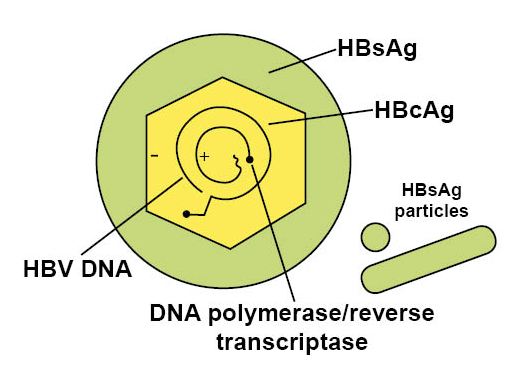 Electron micrograph of particles in the blood of a patient infected with HBV
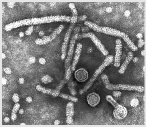 Transmission of HBV
1- Infected blood  (parenterally ):

Direct exposure to infected blood.

Using contaminated needles, syringes, dental and surgical instruments

Using contaminated instruments in the practice of  tattooing, body piercing, cupping, sharing contaminated tooth brushes and nail clipper.

Sharing contaminated tooth brushes, razors, cuticle scissors and nail clippers.
2- Sexually:

By having sexual contacts with infected person ,virus is present in semen and vaginal secretion.

3- from mother to child
Mostly( perinatally) during delivery ,nursing ,breast feeding  and less likely through placenta (vertical transmission)
The following groups are at high risk of acquiring hepatitis B
Intravenously drug users.
Hemodialysis patients.
Patients receiving clotting factors.
Individuals with multiple sexual partners.
Recipient of blood transfusion , before 1992.
Health care workers with frequent blood contact.
Individuals exposed to risk factors such as tattooing, body piercing and cupping.
HEPATITIS B VIRUS
Infection with HEPATITIS B VIRUS (HBV)
Can result in ;   acute hepatitis,            fulminant hepatitis,                        chronic asymptomatic carrier,     chronic  active hepatitis,                        cirrhosis or hepatocellular carcinoma.
HBV  replicates in HEPATOCYTES and possibly  the entire genome can be integrated  into the host genome.
.
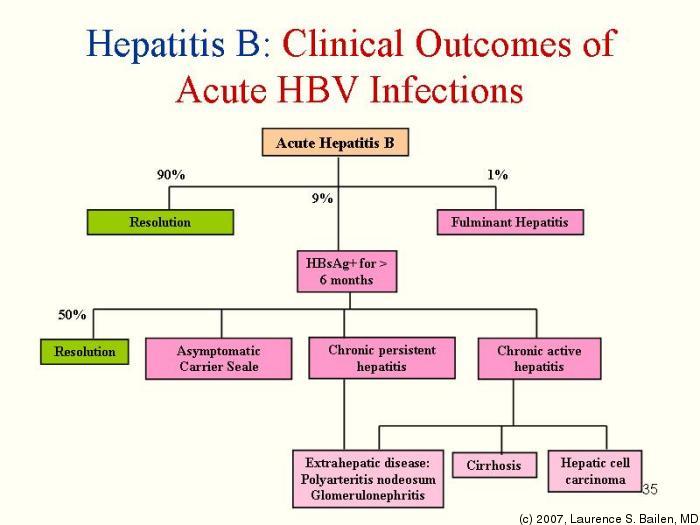 The clinical outcome of HBV infection
About 90 % of infected adult individuals will develop acute hepatitis B infection and recover completely.                                                                            
Less than 9 % of the infected adult will develop chronic hepatitis. 
Less than 1 % will develop fulminant hepatitis  , characterized by massive liver necrosis, liver failure and death.
 90% of infected infants and 20% of infected children will progress to chronic hepatitis .
Hepatitis B virus
Acute hepatitis B infection;
Incubation period varies from 2             4  months.
Most  of  HBV infection are asymptomatic
An-icteric hepatitis:   fever, malaise , anorexia, rash, nausea, vomiting and high upper quadrant abdominal pain with   raised      liver  enzyme.
Icteric hepatitis: about 25% of the patient become icteric Jaundice with raised bilirubin, dark bile containing urine and pale stools  ,
Acute hepatitis B infection usually last for several weeks to maximally 6 months.
Hepatitis B markers
1-- Hepatitis B surface antigen (HBsAg):
Marker of infection.

2-- Hepatitis B e antigen (HBeAg) :
Marker of active virus replication, the patient is highly infectious, high viral load, the virus is present in all body fluids.

3-- Antibody to hepatitis B e antigen (Anti-HBe):
Marker of low infectivity, the patient is less infectious.
4-- Antibody to hepatitis B surface antigen (Anti-HBs):
Marker of immunity
(natural or vaccination).

5-- Antibody to hepatitis B core IgG                    (Anti-HBc  IgG ) :
It indicates exposure to hepatitis B infection.(only natural infection)
Serological profile of acute HBV infection
Antibody to the core           (IgM anti-HBcore Ag ) is the first antibody that appears in the blood  and followed by IgG anti HBcore Ag)usually persists for several years .

 with the disappearance of HBeAg, anti- HBe appears and usually persists for several weeks to several months .

Antibodies to hepatitis B surface antigen (anti-HBsAg) is the last marker that appears in the blood.
Hepatitis B DNA is the first marker that appears in circulation, 3-4 weeks after infection(PCR) .

Hepatitis B surface antigen(HBsAg) is the second marker that appears in the blood and persists for less than 6-months, then disappears.

Hepatitis B e-antigen     ( HBeAg) is the third maker that appears in circulation ..
Jaundice
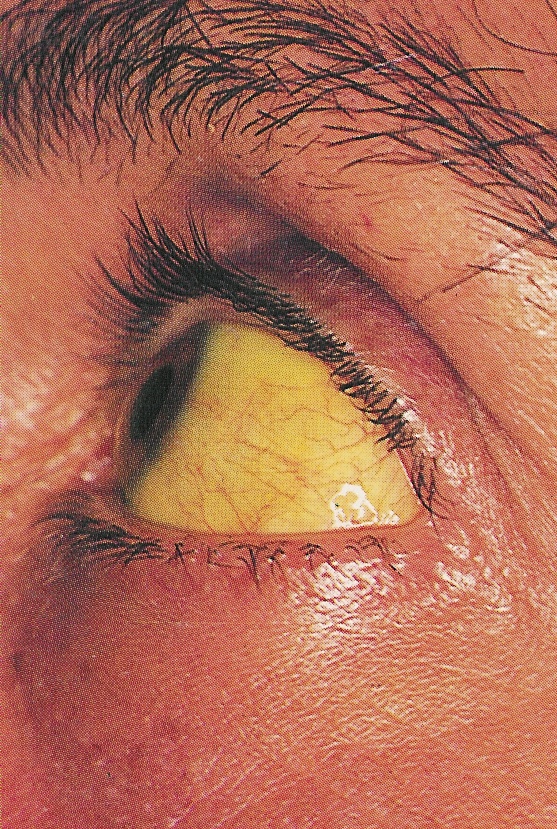 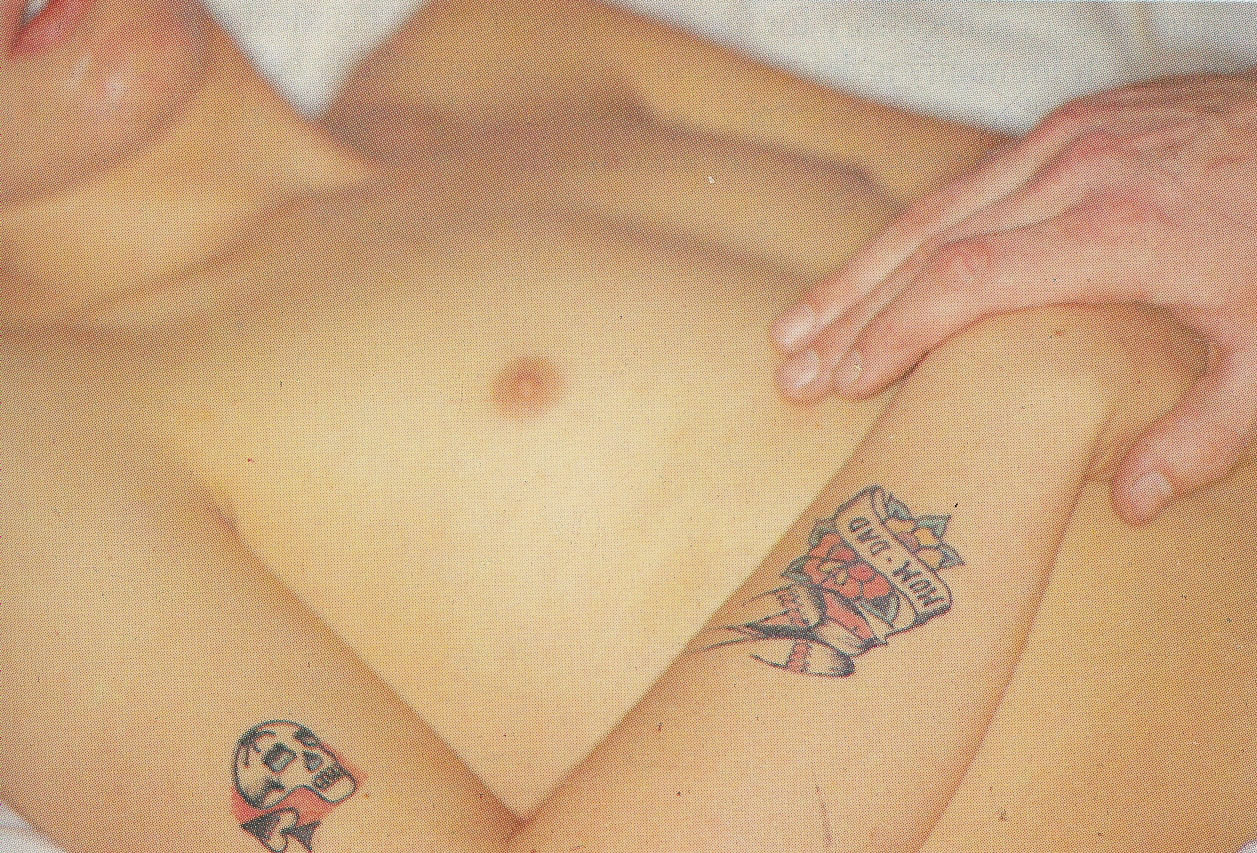 Notice tattooing
Chronic asymptomatic  hepatitis B infection
Chronic hepatitis B is defined by the presence of HBsAg or HBV-DNA in the blood for more than> 6 months.
The majority of patients with chronic hepatitis B  are asymptomatic may only be detected by elevated liver enzyme  on a routine blood chemistry profile , some  have mild fatigue, RT upper quadrant abdominal pain or enlarged liver &spleen
.
Serological profile of chronic HBV infection
Chronic hepatitis B infection is defined by the presence of HBsAg in the blood for more than 6-momths .

HBsAg may persists  in the blood for life 
Some patients may  clear HBsAg and develop  anti surface (Anti-HBs) ,they become immune.
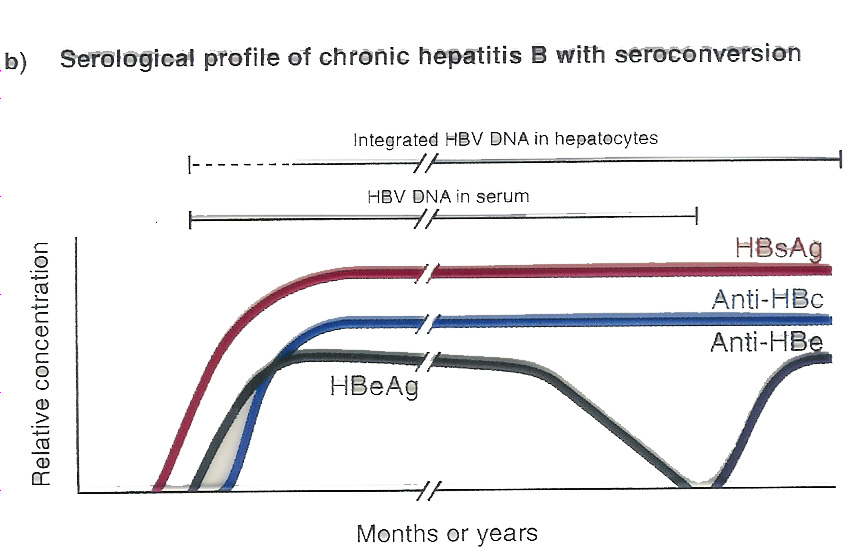 Chronic active hepatitis
The major long term risk of chronic HBV infection are cirrhosis with hepatic failure and hepatocellular  carcinoma ,when HBV genome integrates into hepatocytes DNA.
Liver cirrhosis and ascites
Hepatocellular carcinoma       ( HCC )
Lab diagnosis of hepatitis B infection
Hepatitis B infection is diagnosed by detection of HBsAg in the blood.

Positive results must be repeated in  duplicate.

Repeatedly reactive results must be confirmed by neutralization test .
Additional lab investigations :

1-  Liver function tests ( LFT ) .
2- Ultrasound of the liver .
3- Liver biopsy, to determine the severity of the diseases .
Hepatitis B virus
Prevention and Control:
Proper screening of blood donor and use of plastic syringe.
Pre-exposure prophylaxis:
Active vaccination given to all newborn, children or adult.
Post exposure prophylaxis.	
	Persons exposed to needle prick or infant born to +ve 	HBsAg mother should immediately receive both: Active Vaccine  &	                                                       Hepatitis B specific    immunoglobulin.
Hepatitis B vaccine
It contains highly purified preparation of HBsAg particles , produced by                 genetic engineering in yeast.

It is not live attenuated  nor killed vaccine The vaccine is administered in three doses IM  injection at 0.1 & 6 months     Booster doses may be reacquired after 3-5 years.


.

.
HBV treatment
Criteria for treatment :
Treatment is limited to patients having chronic hepatitis B, based on liver biopsy.

Positive for HBsAg
Positive for HBV-DNA ,  > 20,000 IU/ml .
ALT(Alanine aminotransferase)  >  twice the upper normal limit .
Moderate liver damage .
Age  > 18 years
Treatment
The hepatitis B infection does not usually require treatment because most adults clear the infection spontaneously.
  On the other hand, treatment of chronic infection may be necessary to reduce the risk of  cirrhosis and liver cancer. Chronically infected individuals with persistently elevated serum alanine aminotransferase, a marker of liver damage, and HBV DNA levels are candidates for therapy. Treatment lasts from six months to a year, depending on medication and genotype.
Antiviral drugs as Lamivudine or Adefovir and Iinterferon are used.
HBV treatment
There are several approved  anti-viral drugs.

1- pegylated alpha interferon, one injection per week, for 6- 12 months .

 2- Lamivudine,  nucleoside analogue .  .

 3- Adefovir, , nucleoside analogue.
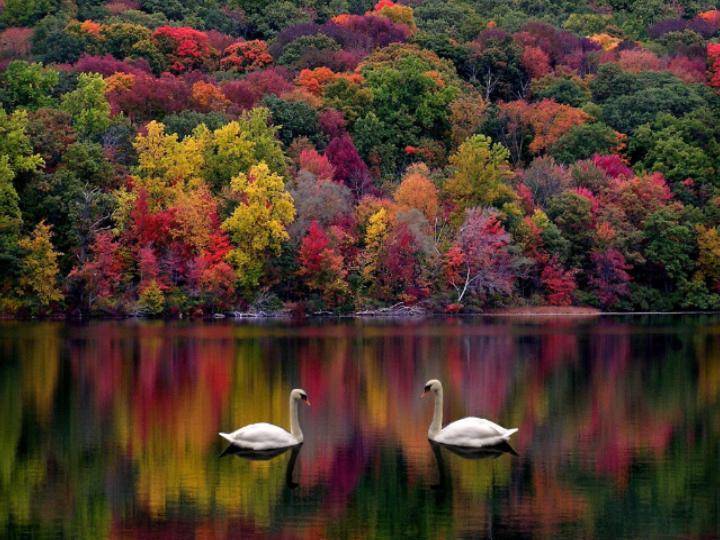 Hepatitis D Delta Hepatitis
Hepatitis D virus is a Defective virus cause infection only in people with acute or chronic hepatitis B virus infection,
HDV requires HBV as a helper virus and cannot produce infection in absence of HBV.
Hepatitis  D is a RNA virus.
Its mode of transmission is similar to HBV.
It participates in increasing the incidence of complication leading to chronic active hepatitis or cirrhosis
Diagnosis by detection of Anti-HDV antibodies.
Transmission of HDV can occur either via simultaneous infection with HBV (coinfection) or superimposed on chronic hepatitis B or hepatitis B carrier state (superinfection). Both super infection and co infection with HDV results in more severe complications compared to infection with HBV alone. These complications include a greater likelihood of experiencing liver failure in acute infections and a rapid progression to liver cirrhosis, with an increased chance of developing liver cancer in chronic infections. In combination with hepatitis B virus, hepatitis D has the highest mortality rate of all the hepatitis infections of 20%
HEPATITIS C
There are 7 genotypes of HCV .
HCV is extremely HETEROGENOUS,  and has a high mutation rate.
HCV is  a Flaviviridia virus
The hepatitis C virus particle consists of a core of genetic material (RNA), surrounded by an icosahedral protective shell of protein, and further encased in a lipid (fatty) envelope of cellular origin. Two viral envelope glycoproteins, E1 and E2, are embedded in the lipid envelope.
HCV replicate in hepatocyte of the liver.
.
HCV replication
Electron micrograph of HCV
Transmissionof  HCV
1- parenterally: 
Direct exposure to infected blood .
Using contaminate needles, surgical instruments .
Using contaminate instruments in the practice of tattooing, ear piercing  & cupping .
Sharing contaminated razors 7 tooth brushes .

 2- sexually  .

3- From mother to child,, perinatally
The clinical picture of HCV
Incubation period from 2 to 7 weeks.
Clinically ,the acute infection with HCV is milder than infection with HBV.
Fever ,anorexia, nausea, vomiting , and jaundice are common. 
Dark urine ,pale feces , and elevated liver enzyme (transaminase) are seen.
The clinical outcome of HCV infection
About 20 % of the infected individuals will develop  self-limiting acute hepatitis C and recover completely.

About 80 % of the infected patients  will progress to chronic hepatitis C.

Less than 1 % will develop fulminant hepatitis C , liver failure and death.
Hepatitis C markers
Hepatitis  C virus – RNA .
 Is the first marker that appears in the serum,  it appears as early as  2-3 weeks after  exposure , It is a marker of infection 
.
IgG  Antibody to hepatitis C. 
 Antibodies to hepatitis C  virus is the last marker that appears in the serum , usually appear 50 days after  exposure                      long window period present in both  Acute or chronic patient.
Hepatitis C Virus (Continued)
Laboratory Diagnosis:
Detection of Anti HCV in the serum by ELISA which dose not distinguish  between an acute , chronic, or resolved infection, we have to repeated it in duplicate.   
 Then we do confirmatory test with RIBA .
PCR for detection of viral RNA 	to detect viral replication
Criteria for treatment
Positive for HCV –RNA  .
Positive for anti-HCV .
Known HCV genotype .
ALT  > twice the upper normal limit .
Moderate liver damage  , based on liver biopsy .
Treatment of HCV
The currently used treatment is the combined therapy, using

 pegylated alpha interferon and ribavirin 

Treatment is limited to those  positive for ,   HCV-RNA , HCV Ab, elevated ALT             and moderate liver injury based on liver biopsy 
 Hepatitis C vaccine  NOT  AVAILABLE:
At the present time, there is no vaccine available to hepatitis C
Hepatitis G virus
Hepatitis G virus or GB-virus was discovered in 1995.

Family: flaviviridae .
.
Enveloped, ss-RNA with positive polarity.

Transmission : Parenterally,  sexual and  from mother to child have been reported
Cause mild acute and chronic hepatitis  G cases .

Usually occurs as co-infection with HCV , HBV and HIV.
THANK YOU
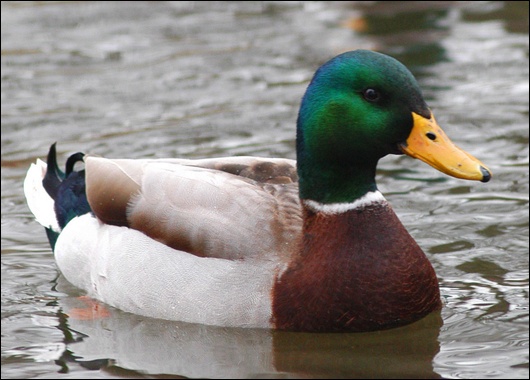